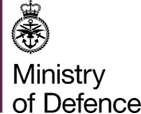 Wraparound Childcare Overseas
Frequently asked questions (FAQs)
For Service personnel and families assigned to a location within the European Economic Area & Switzerland (EEA&S) or assigned overseas and using Defence Children Services (DCS) before and after school childcare provision.
General information							2
Tax and National Insurance 						3
Eligibility criteria 								4
Child information							6
Types of leave and partner information		8
Contract types								9
Registration								     10
Tax-Free Childcare (TFC)					     13
Salary Sacrifice Childcare Voucher Scheme	     16
Providers and rates						     17
Making a claim							     20
Payment									     23
Change in circumstances/eligibility			     24
Leaving the scheme						     25
Complaints							       26
WAC overseas FAQs V1
January 2025
[Official]
2
Wraparound Childcare Overseas - Frequently Asked Questions
General information
WAC overseas FAQs V1
January 2025
[Official]
3
Wraparound Childcare Overseas - Frequently Asked Questions
Tax implications
WAC overseas FAQs V1
January 2025
[Official]
4
Wraparound Childcare Overseas - Frequently Asked Questions
Eligibility
WAC overseas FAQs V1
January 2025
[Official]
5
Wraparound Childcare Overseas - Frequently Asked Questions
Eligibility
WAC overseas FAQs V1
January 2025
[Official]
6
Wraparound Childcare Overseas - Frequently Asked Questions
Eligibility - child information
WAC overseas FAQs V1
January 2025
[Official]
7
Wraparound Childcare Overseas - Frequently Asked Questions
Eligibility - child information
WAC overseas FAQs V1
January 2025
[Official]
8
Wraparound Childcare Overseas - Frequently Asked Questions
Eligibility -  types of leave and partner information
WAC overseas FAQs V1
January 2025
[Official]
9
Wraparound Childcare Overseas - Frequently Asked Questions
Eligibility -  contract types
WAC overseas FAQs V1
January 2025
[Official]
10
Wraparound Childcare Overseas - Frequently Asked Questions
Registration
WAC overseas FAQs V1
January 2025
[Official]
11
Wraparound Childcare Overseas - Frequently Asked Questions
Registration
WAC overseas FAQs V1
January 2025
[Official]
12
Wraparound Childcare Overseas - Frequently Asked Questions
Registration
WAC overseas FAQs V1
January 2025
[Official]
13
Wraparound Childcare Overseas - Frequently Asked Questions
Tax-Free Childcare (TFC)
WAC overseas FAQs V1
January 2025
[Official]
14
Wraparound Childcare Overseas - Frequently Asked Questions
Tax-Free Childcare (TFC)
WAC overseas FAQs V1
January 2025
[Official]
15
Wraparound Childcare Overseas - Frequently Asked Questions
Tax-Free Childcare (TFC)
WAC overseas FAQs V1
January 2025
[Official]
16
Wraparound Childcare Overseas - Frequently Asked Questions
Salary Sacrifice Childcare Voucher schemes
WAC overseas FAQs V1
January 2025
[Official]
17
Wraparound Childcare Overseas - Frequently Asked Questions
Providers and rates
WAC overseas FAQs V1
January 2025
[Official]
18
Wraparound Childcare Overseas - Frequently Asked Questions
Providers and rates
WAC overseas FAQs V1
January 2025
[Official]
19
Wraparound Childcare Overseas - Frequently Asked Questions
Providers and rates
WAC overseas FAQs V1
January 2025
[Official]
20
Wraparound Childcare Overseas - Frequently Asked Questions
Making a WAC Overseas claim
WAC overseas FAQs V1
January 2025
[Official]
21
Wraparound Childcare Overseas - Frequently Asked Questions
Making a WAC Overseas claim
WAC overseas FAQs V1
January 2025
[Official]
22
Wraparound Childcare Overseas - Frequently Asked Questions
Making a WAC Overseas claim
WAC overseas FAQs V1
January 2025
[Official]
23
Wraparound Childcare Overseas - Frequently Asked Questions
Payments
WAC overseas FAQs V1
January 2025
[Official]
24
Wraparound Childcare Overseas - Frequently Asked Questions
Change in eligibility/circumstances
WAC overseas FAQs V1
January 2025
[Official]
25
Wraparound Childcare Overseas - Frequently Asked Questions
Leaving the WAC Overseas Scheme
WAC overseas FAQs V1
January 2025
[Official]
26
Wraparound Childcare Overseas - Frequently Asked Questions
Complaints
WAC overseas FAQs V1
January 2025
[Official]